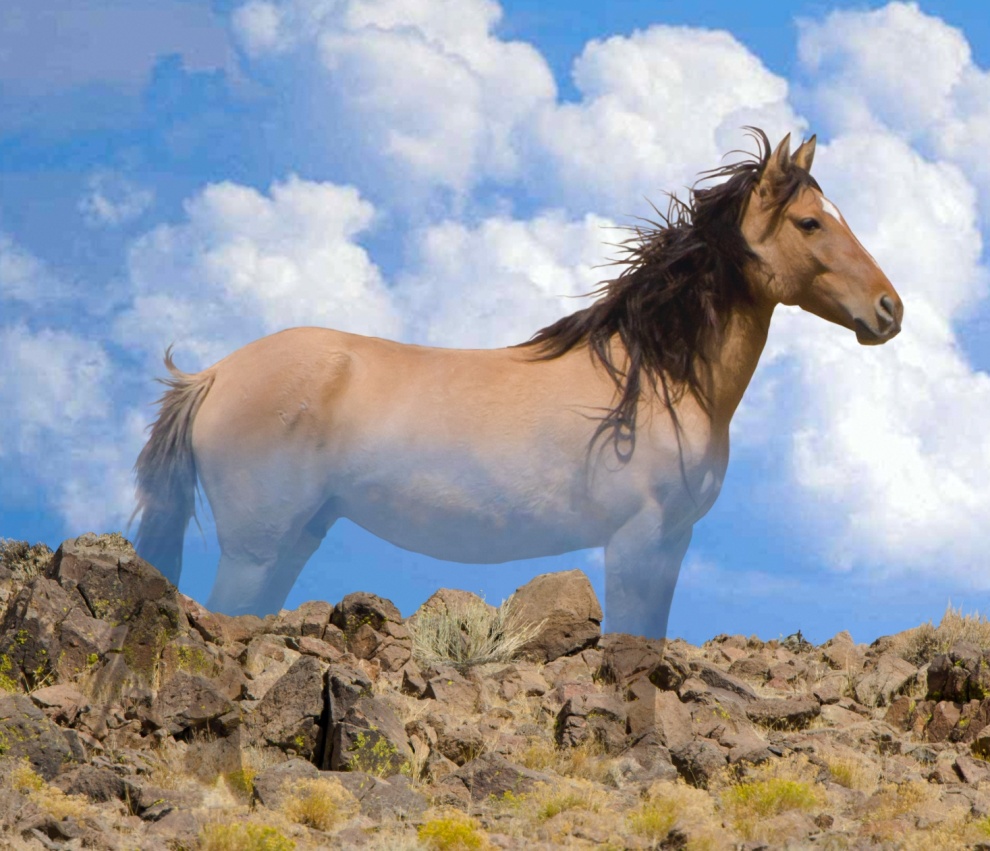 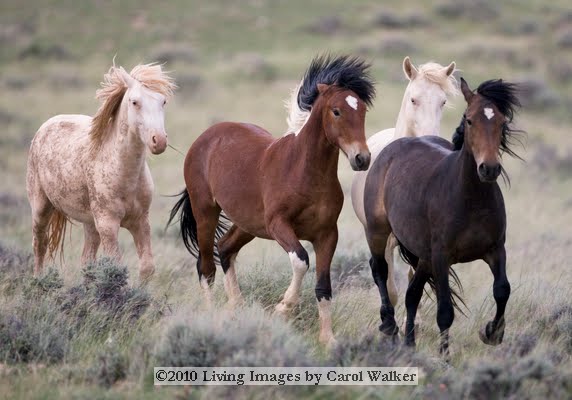 Suzanne Roy, director, American Wild Horse Preservation Campaign
Working Smarter and Together for Wild Horses and Burros
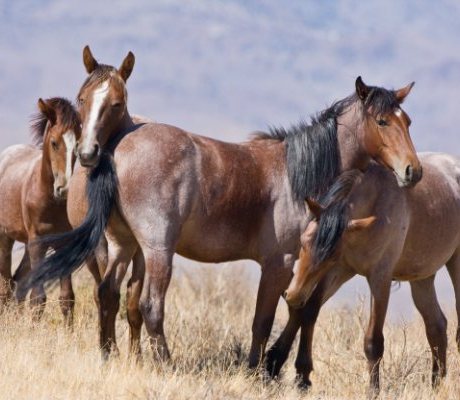 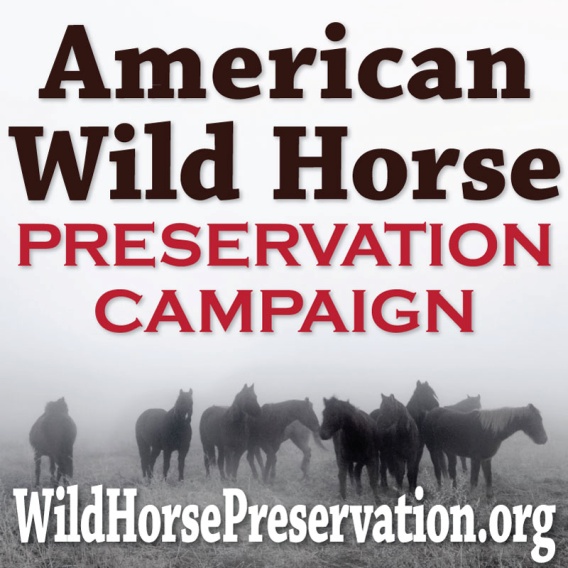 American Wild Horse Preservation Campaign
 Established: 2004
 Goal: Unified Platform/Voice
 45+ Coalition Partners
Expanding Our Grassroots Network
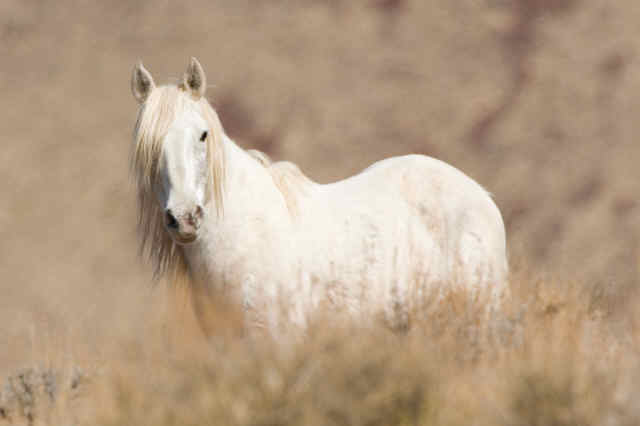 e
Issue Weekly eNewsletter
 Provide Easy-To-Use Action Alerts
 Create Strong Public Record of Opposition
Litigation
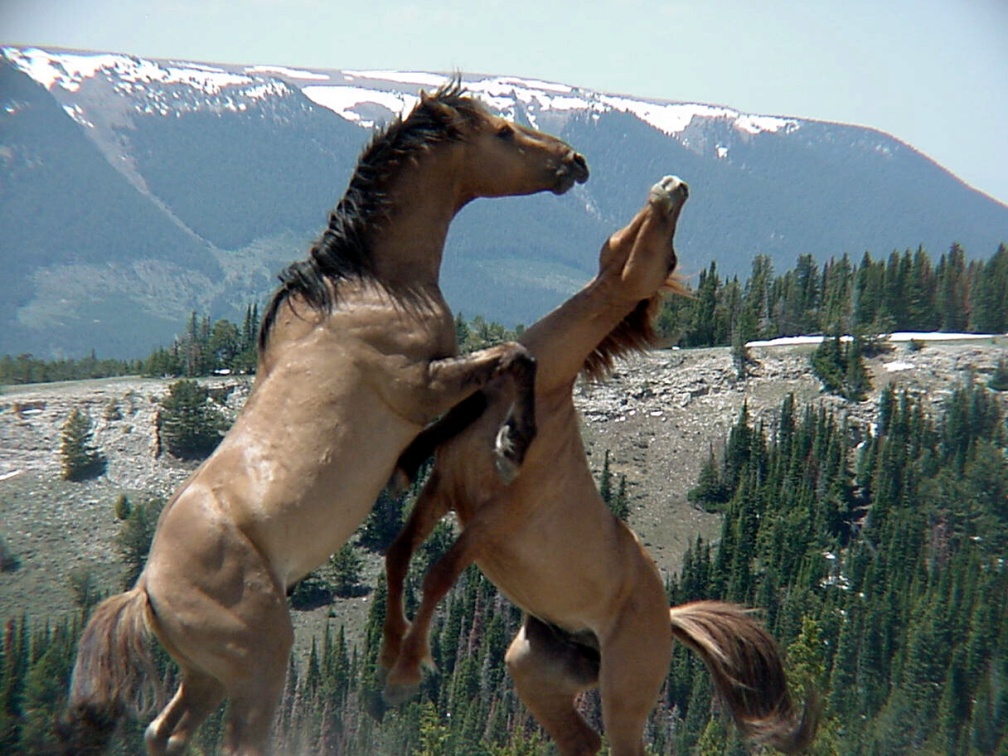 Stopped Sterilization on the Range
 Exploring National Litigation Strategy
 Monitoring BLM Activities – i.e. Decision Records, etc.
Observation
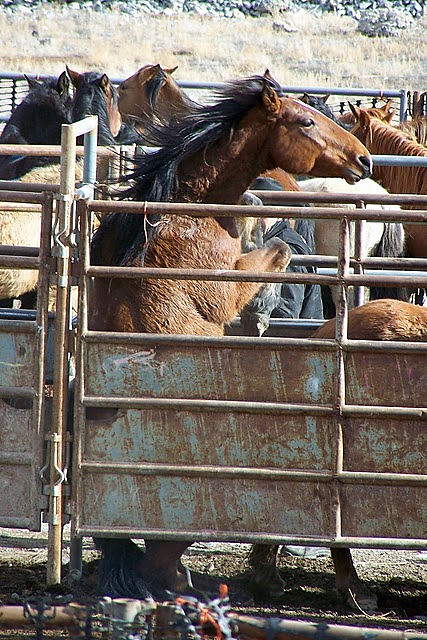 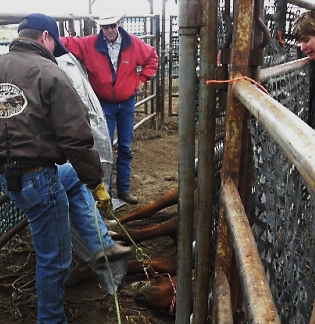 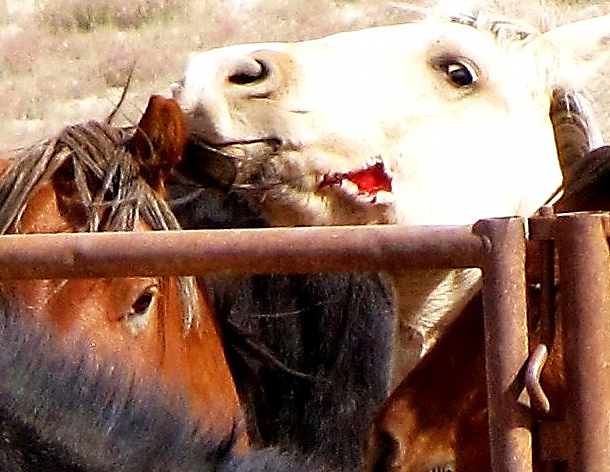 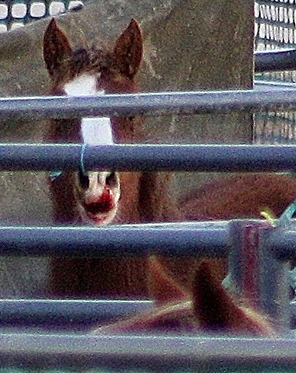 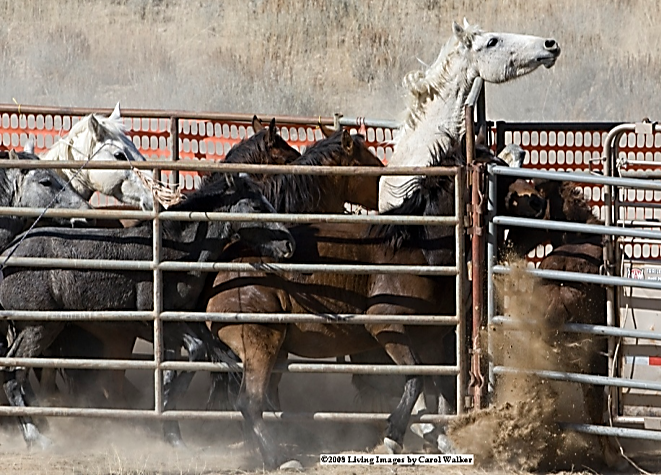 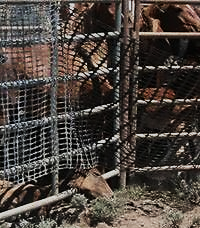 Public Education & Media Outreach
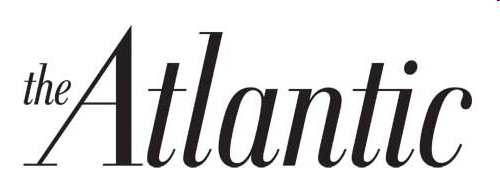 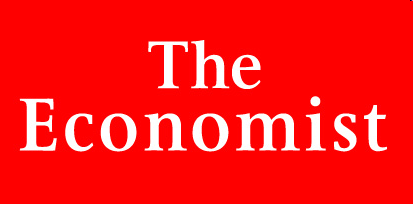 Opportunities
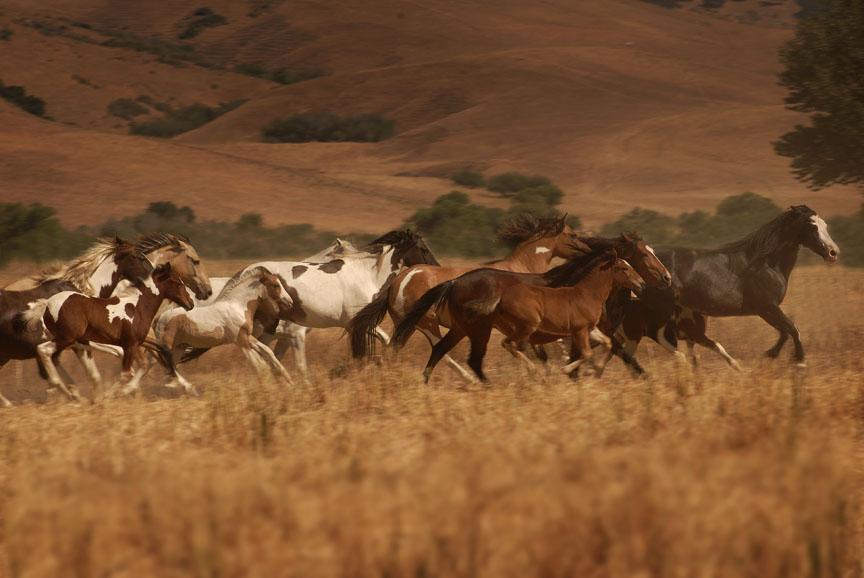 Issue that Moves People
 BLM Statistics Support Our Position
 Roundup & Removal Proven Ineffective 
 Economics
Economics: Escalating Costs
Economics: Escalating Costs
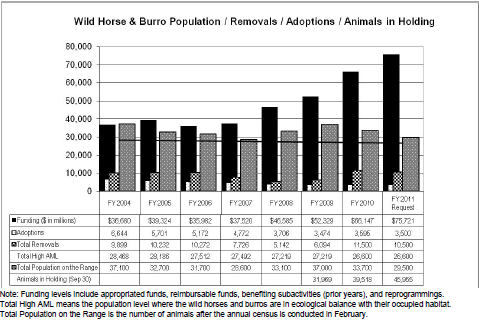 Roundup & Removal Proven Ineffective
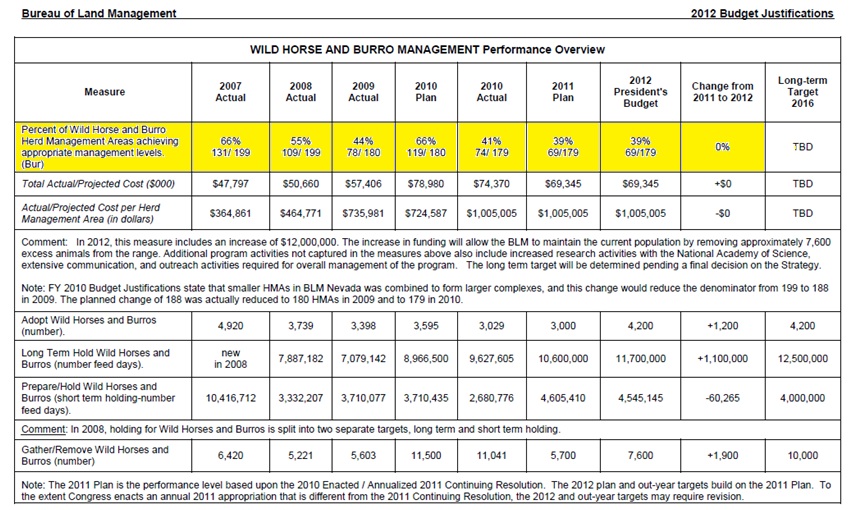 Challenges
Powerful Cattlemen’s Lobby 
 Lack of Unified Message on Solutions
 BLM’s Cultural Bias
Moving Forward: Working Smarter & Together
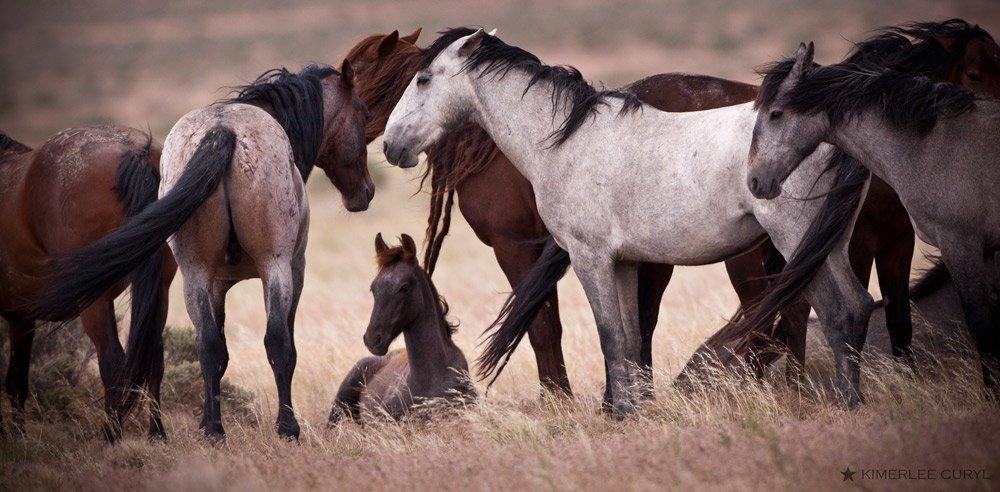 Grow the Grassroots 
 Unify Platform and Solutions
 Work Effectively with Congress
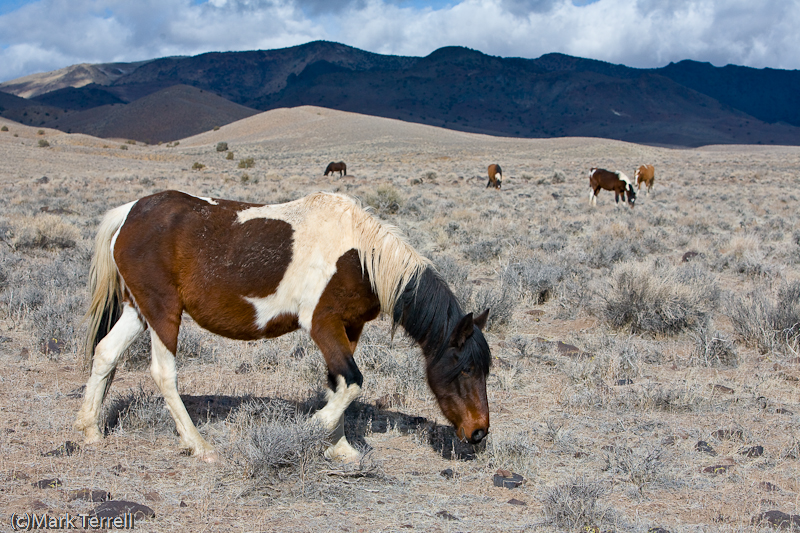 WildHorsePreservation.org
StopTheRoundups.com